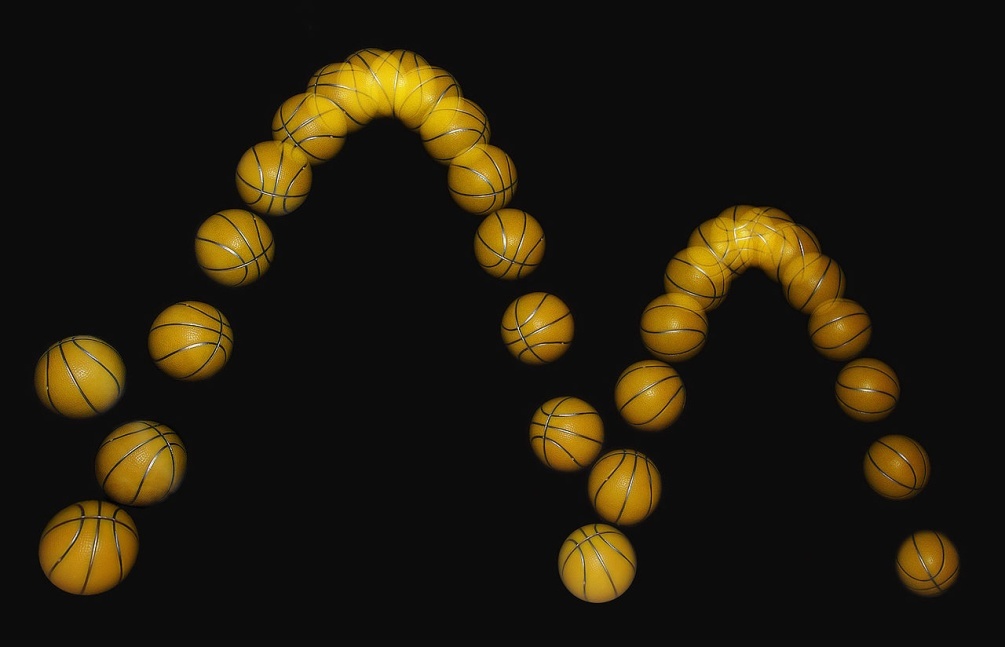 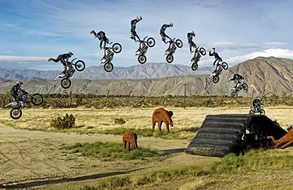 Квадратные неравенства
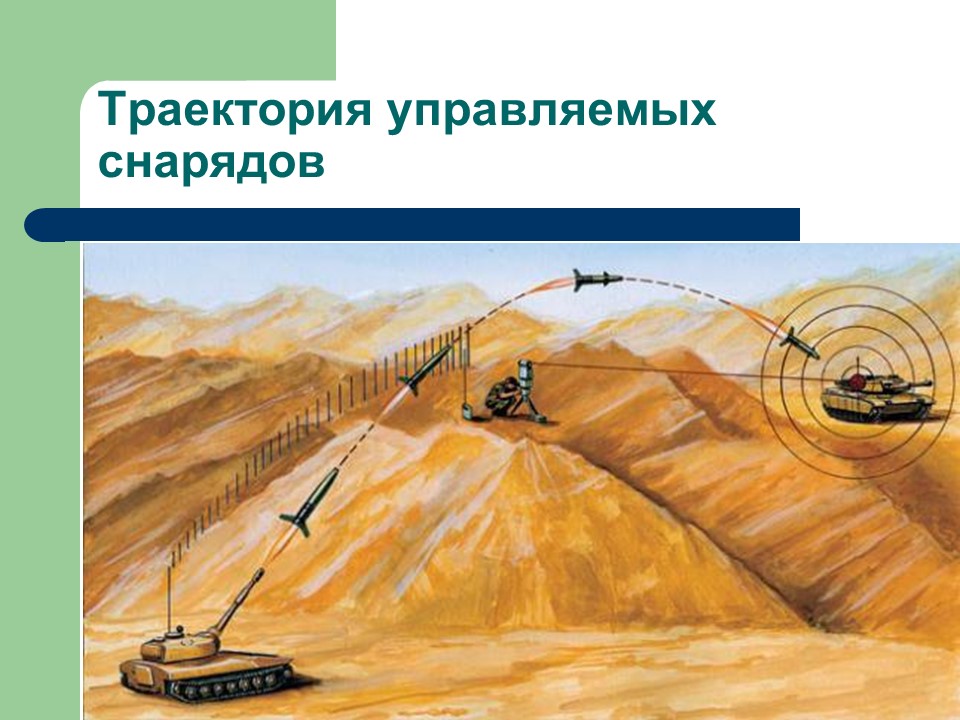 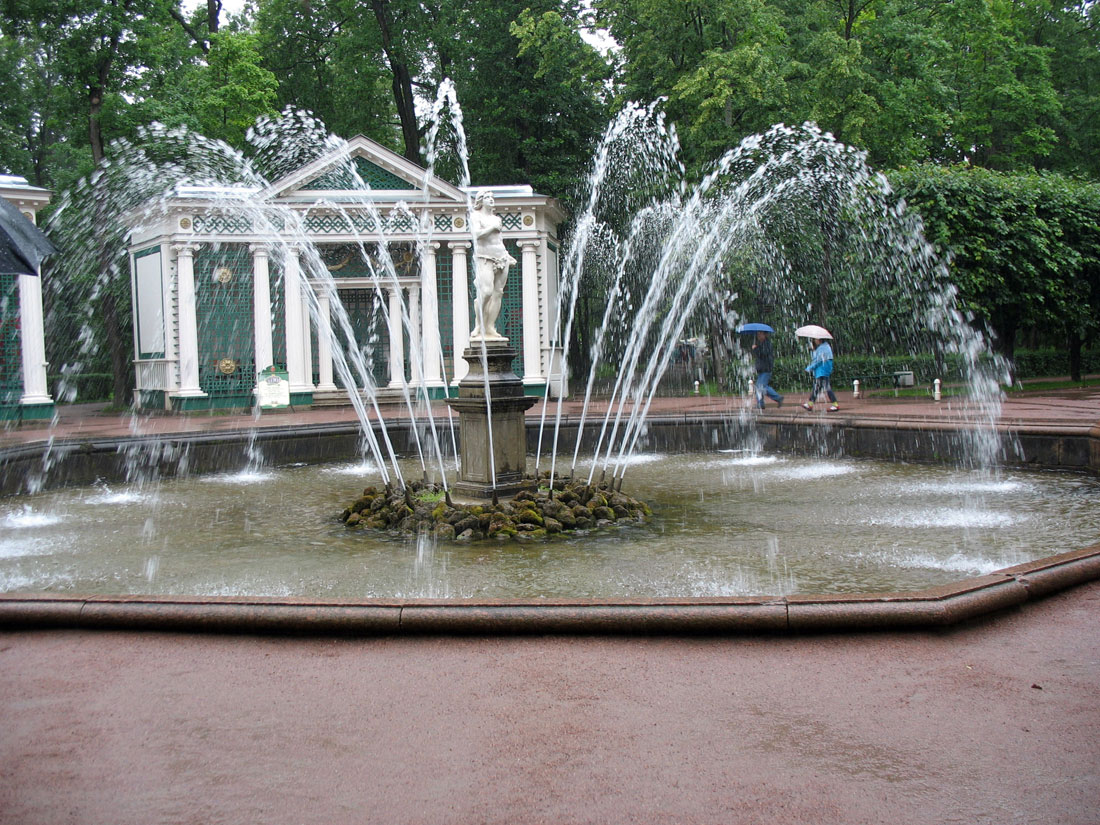 Алгебра
 9 класс
1
Задача из ЕГЭ
Высота над землeй подброшенного вверх мяча меняется по закону h=1,6+13t-5t 2, где h — высота в метрах, t — время в секундах, прошедшее с момента броска. Сколько секунд мяч будет находиться на высоте не менее 4 метров?
Есть ли что-то вам знакомое в записи, формулировке данного задания?
2
Задание 1. Для каждого графика квадратичной функции укажите значения старшего коэффициента и дискриминанта.
3
Ответы к заданию 1
4
Задание 2. Определите по графику квадратичной функции значения аргумента при которых функция 
у< 0, у> 0, у< 0, у > 0.
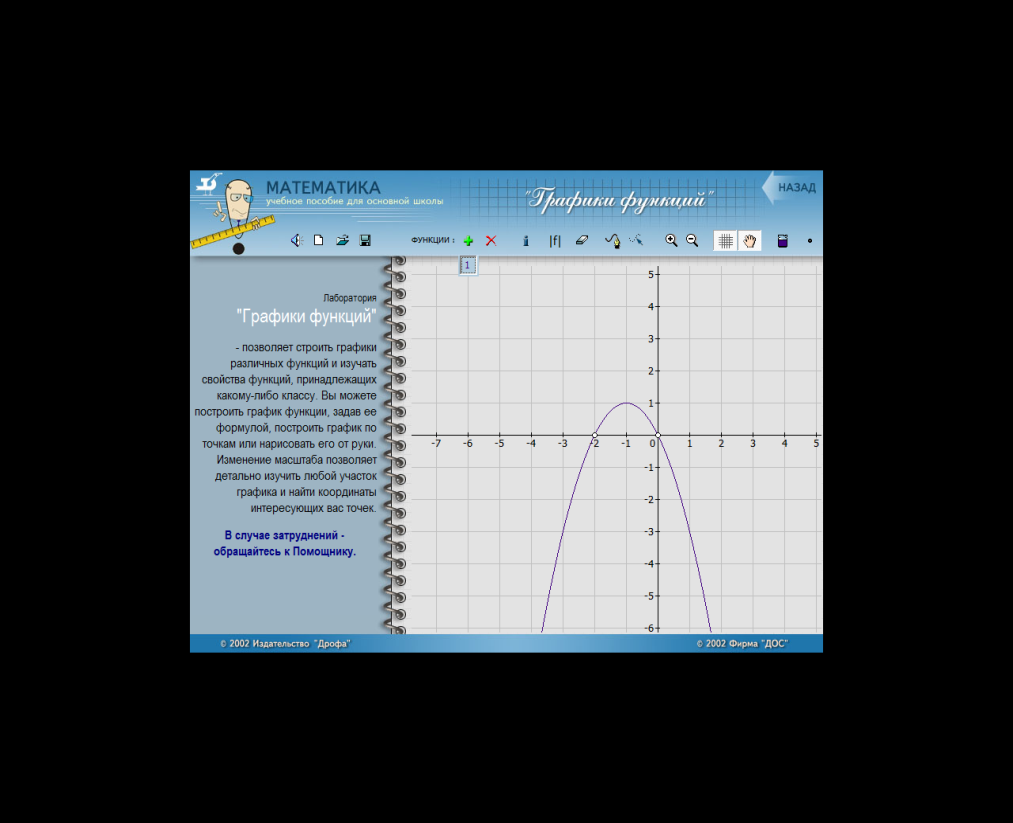 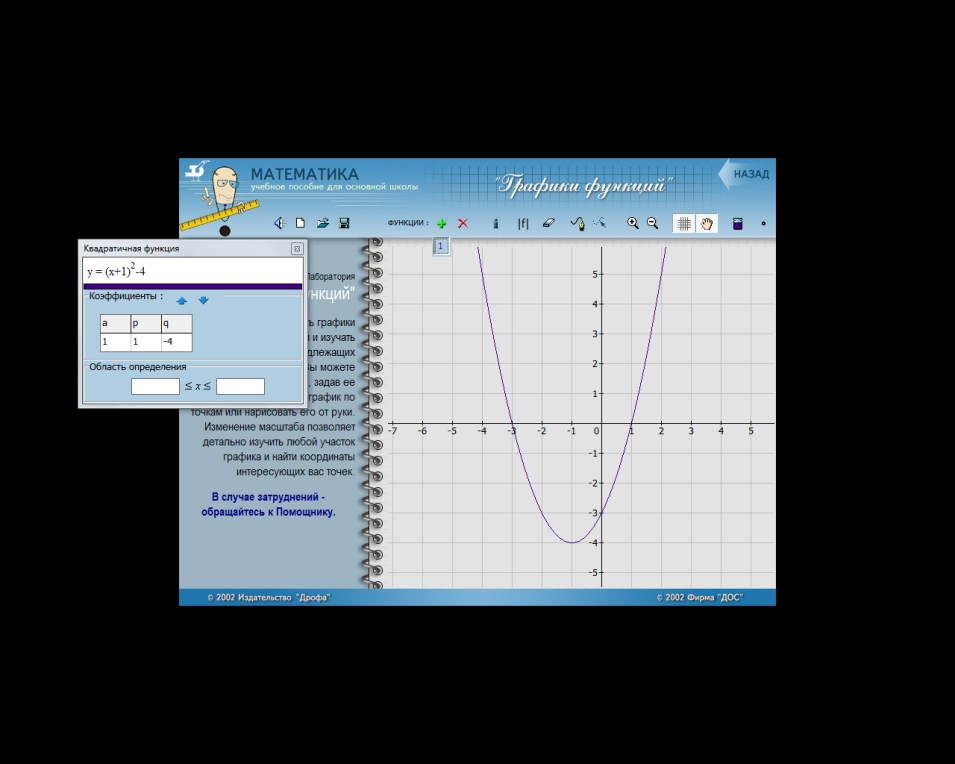 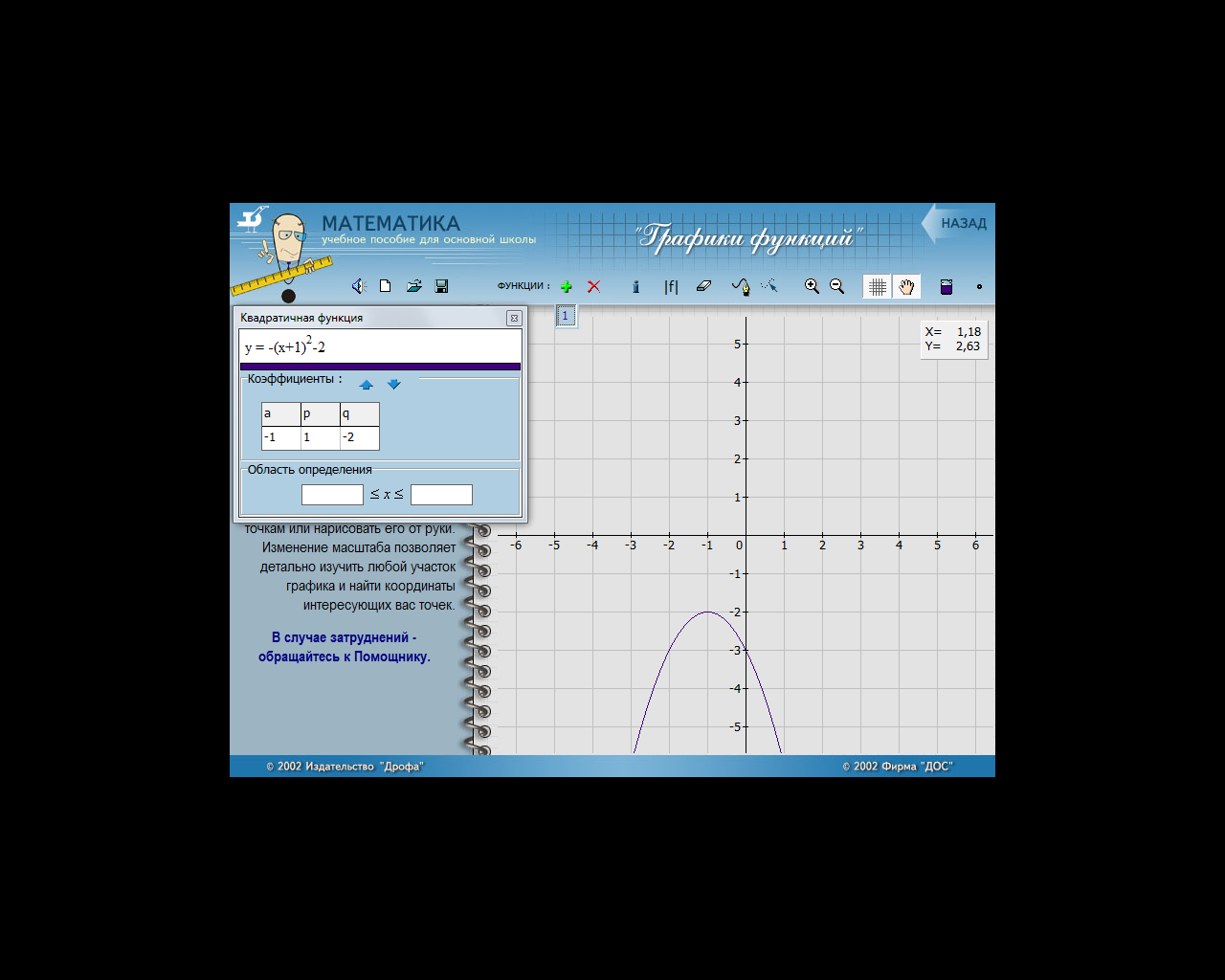 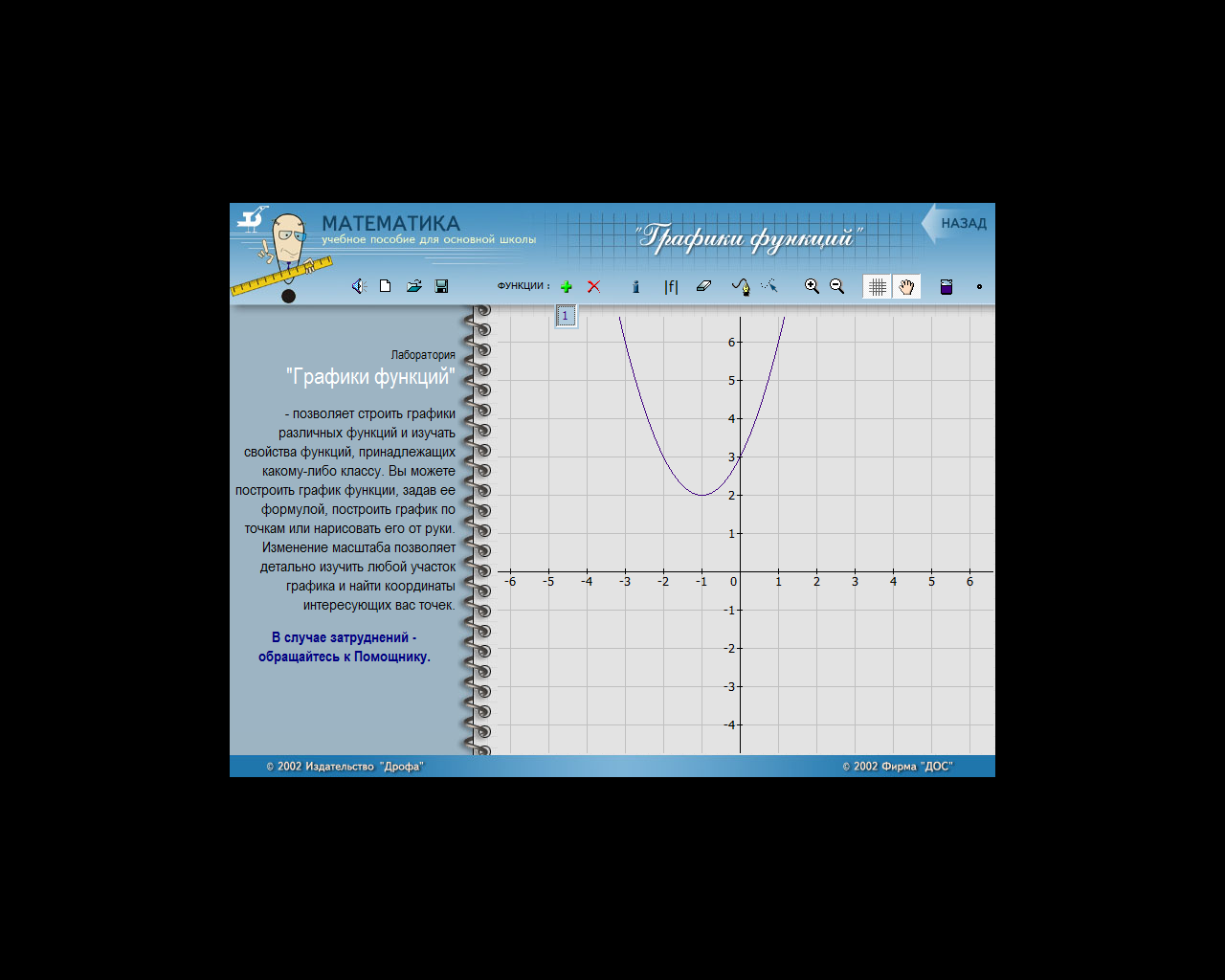 5
Ответы к заданию 2
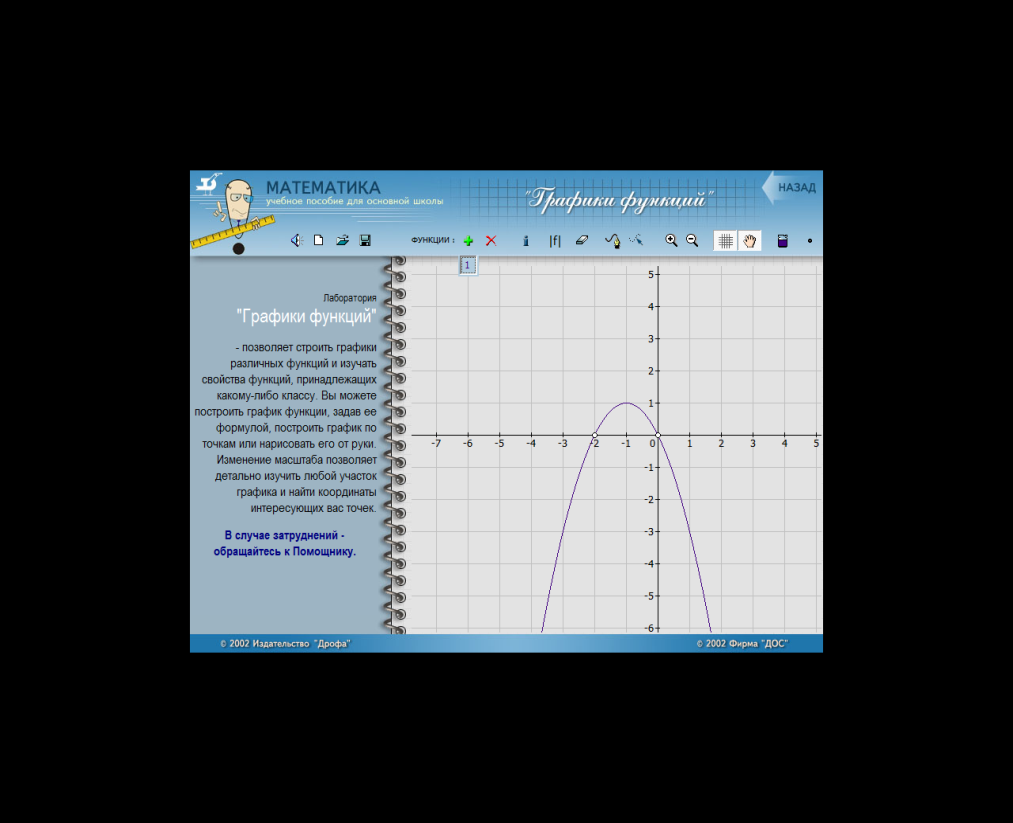 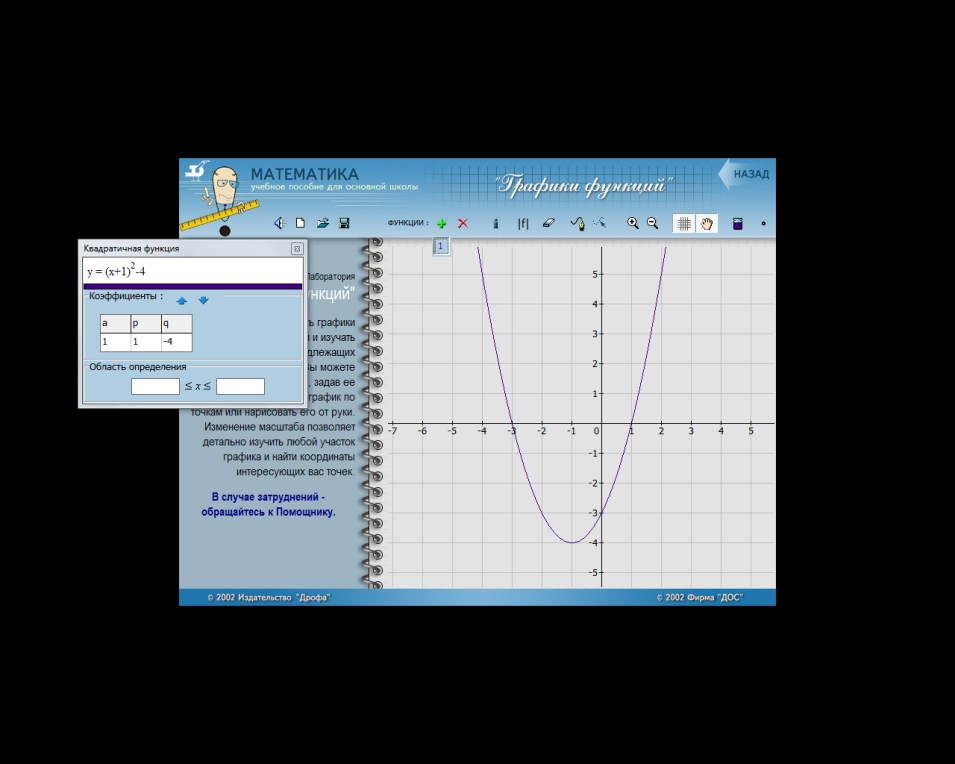 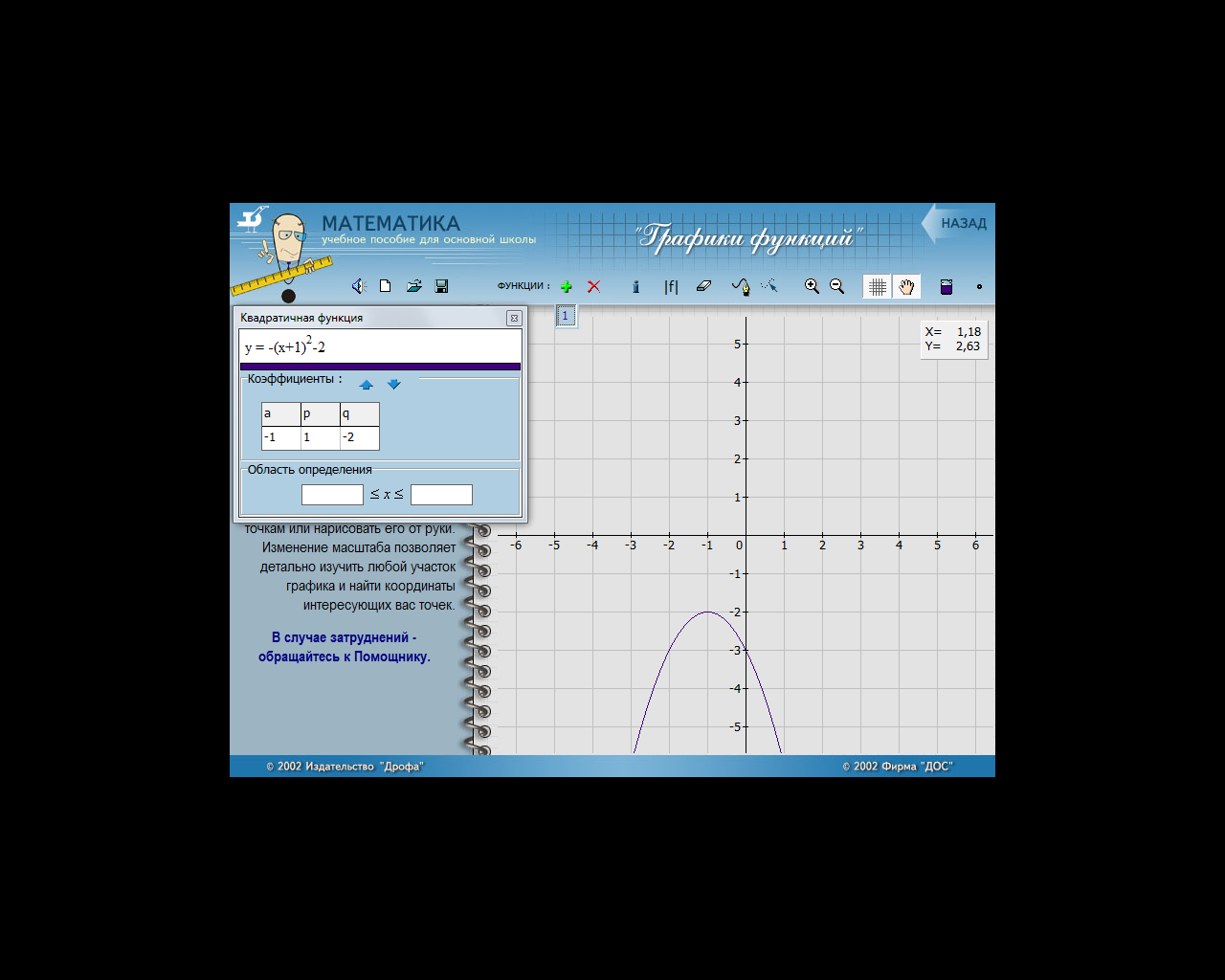 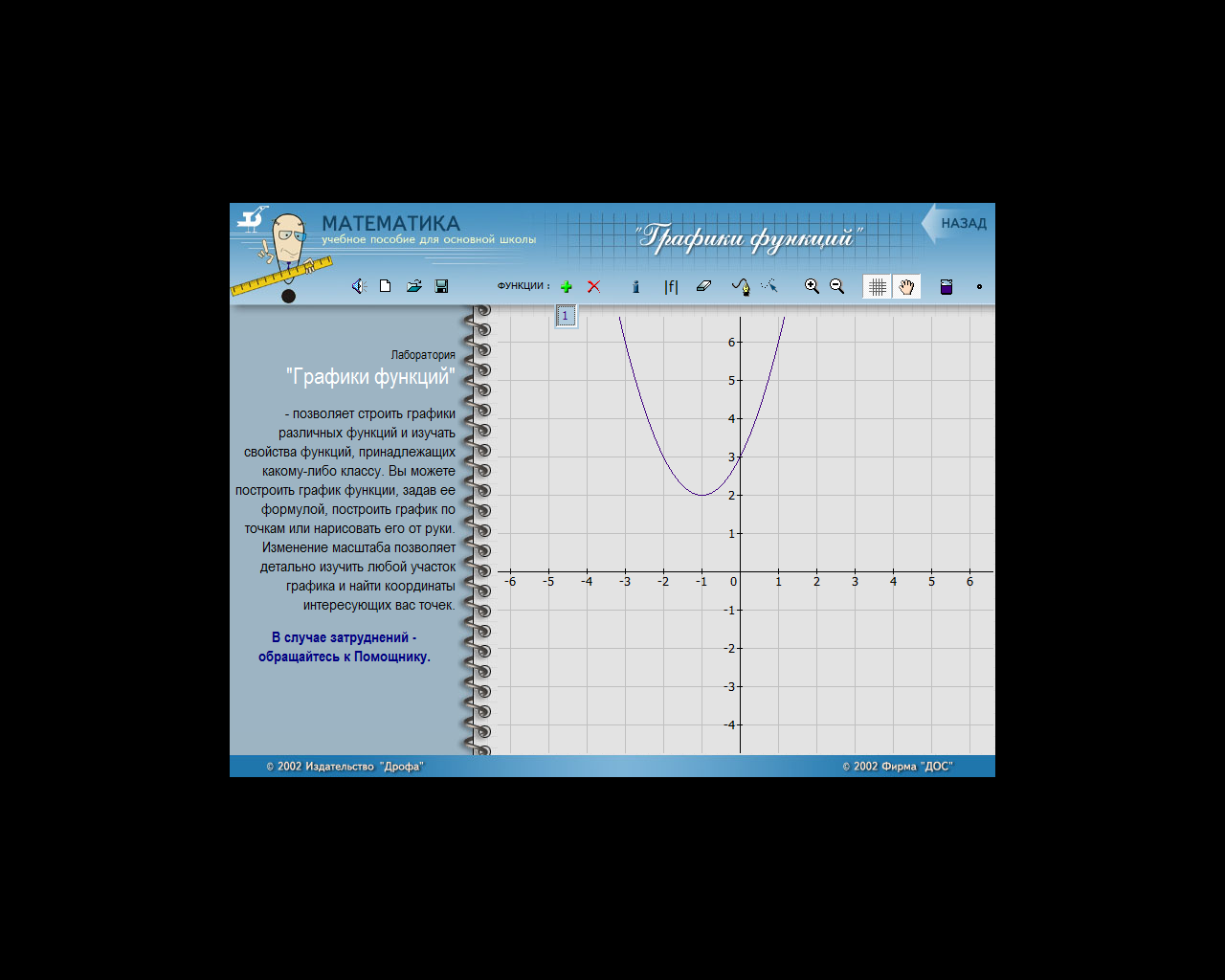 6
Что нужно знать, чтобы ответить на вопрос: «На каком промежутке функция принимает положительные или отрицательные значения?»
куда направлены ветви параболы; 
корни квадратного уравнения; 
схематическое изображение графика.
7
8
Алгоритм решения квадратного неравенства ах2 + bх + с > 0 (ах2 + bх + с < 0)
Найти корни квадратного трехчлена ax2 + bx + c
Отметить найденные корни на оси Ох  
Определить куда (вверх или вниз) направлены ветви параболы 
Построить схематический график функции
Определить, на каких промежутках оси ОХ график находится выше или ниже оси ОХ (принимает положительные (отрицательные) значения)
9
Решить неравенство   2х2 – 7х +5<0
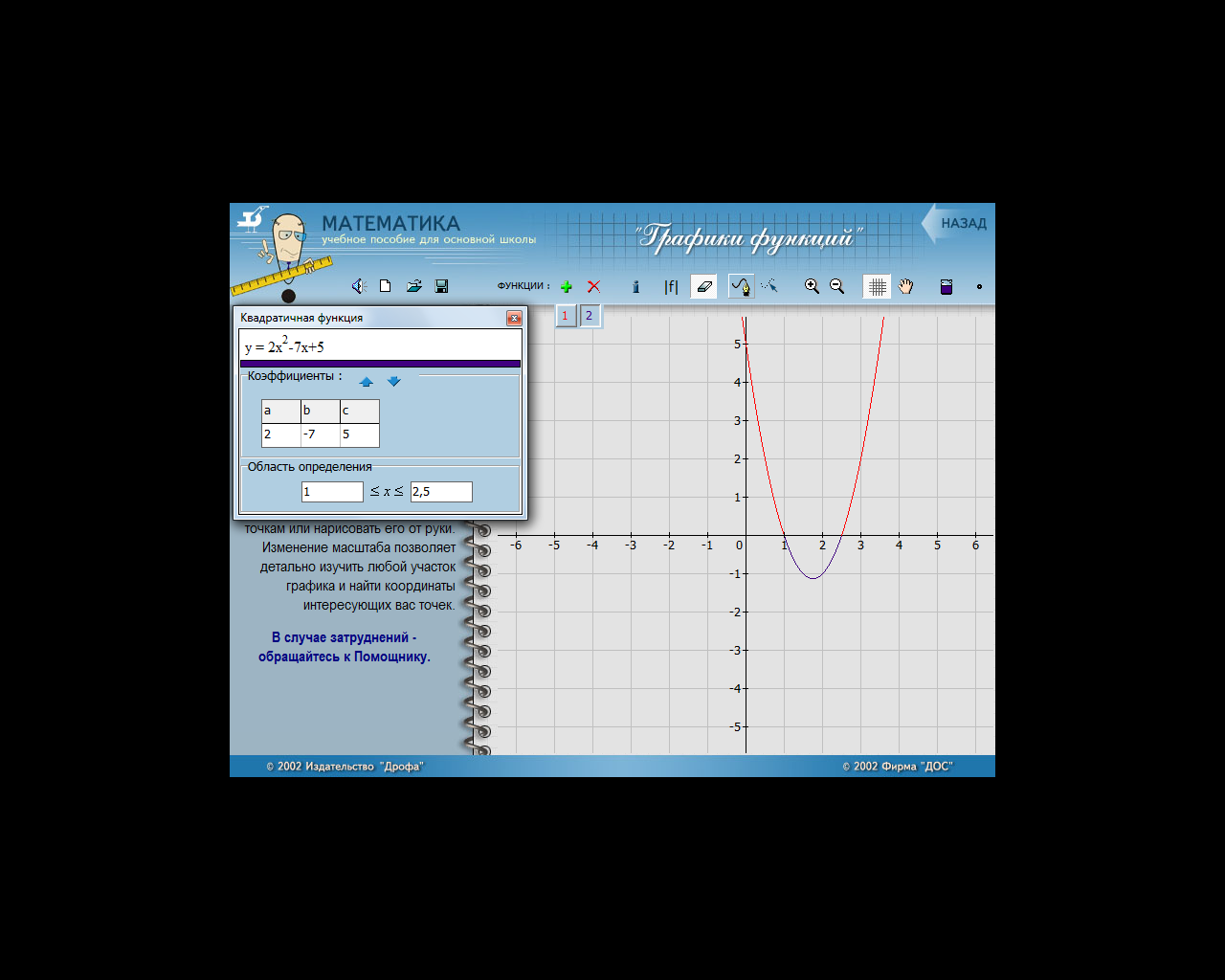 2х2 – 7х +5= 0 
D=72 - 4∙2∙5= 9              х1=2,5 ; х2=1
2.   Отмечаем найденные корни на оси Ох 
3.   а = 2, а>0. Ветви параболы направлены вверх.
4.   Схематически строим график функции.
Ответ можно записать двумя способами
Ответ: 1) 1<х<2,5
           2) (1 ; 2,5)
10
Решить неравенство   2х2 – 7х +5 > 0
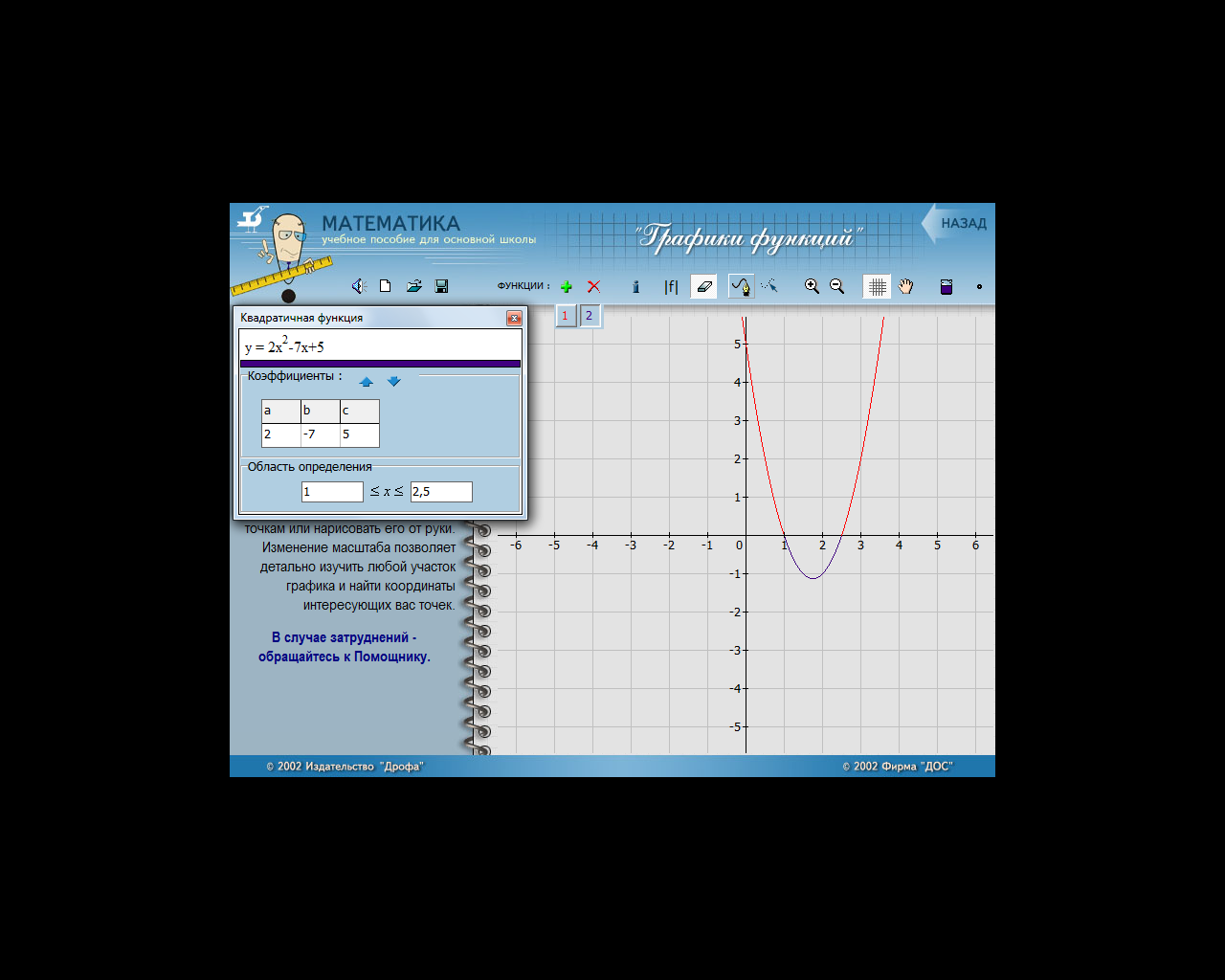 2х2 – 7х +5= 0 
D=72 - 4∙2∙5= 9              х1=2,5 ; х2=1
2.   Отмечаем найденные корни на оси Ох 
3.   а = 2, а>0. Ветви параболы направлены вверх.
4.   Схематически строим график функции.
Ответ можно записать двумя способами
Ответ: 1) х <1; х >2,5
            2) (-∞; 1)        (2,5; +∞)
11
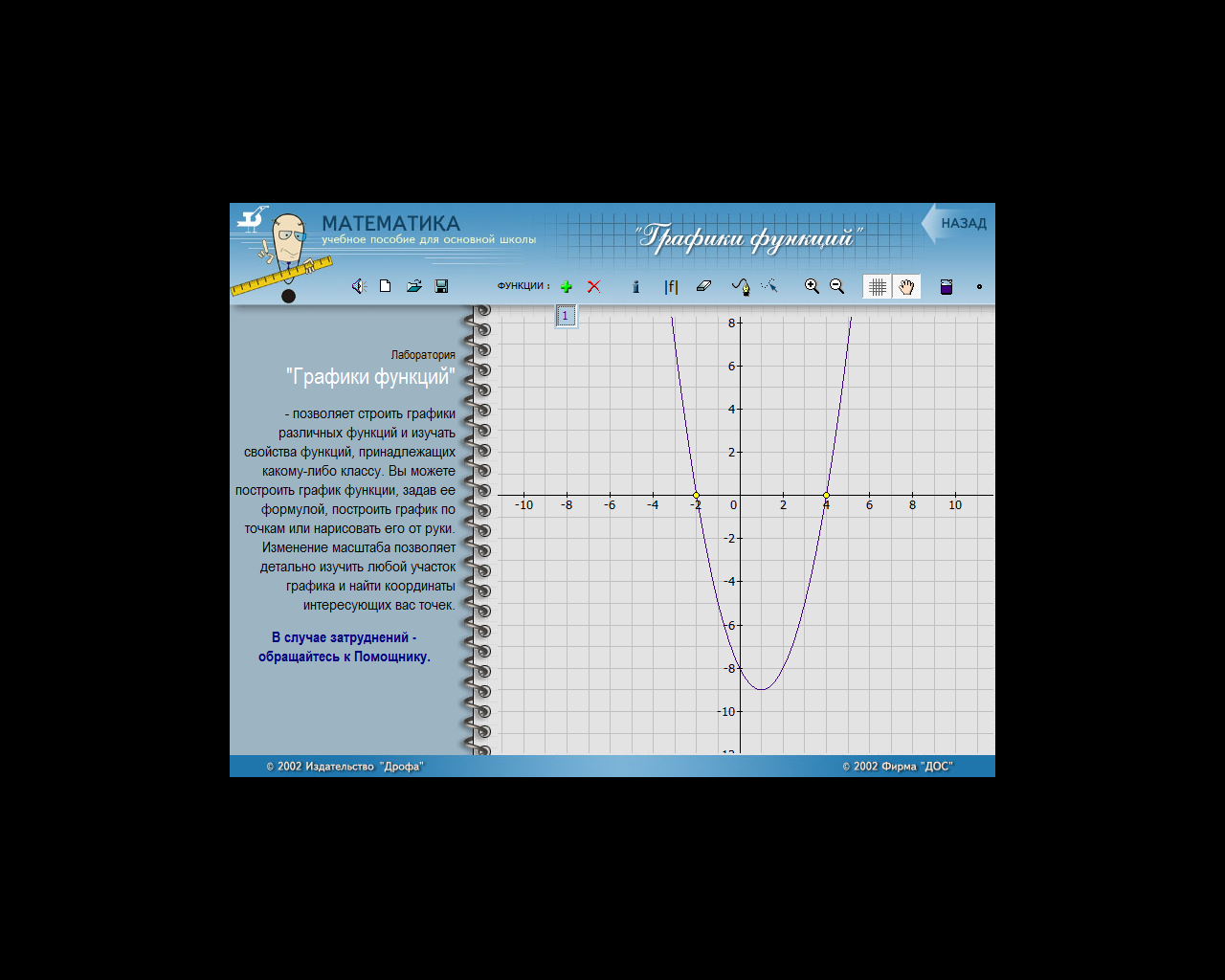 №268
Если  - 2 < х < 4,  то  
 х2 – 2х - 8 < 0
Если   -1 < х <  3,  то  х2 – 2х – 3 < 0
Если   х < - 1, то  х2 – 2х – 3 > 0
Если  x < -2  и x > 4,
 то  -х2 – 2х + 8 > 0
Если   х > 3 ,  то  х2 – 2х – 3 > 0
12
Высота над землeй подброшенного вверх мяча меняется по закону h=1,6+13t-5t 2, где h — высота в метрах, t — время в секундах, прошедшее с момента броска. Сколько секунд мяч будет находиться на высоте не менее 4 метров?
h=1,6+13t-5t 2        1, 6+13t-5t 2≥4    
-5t 2+13t -2,4≥0              t1 = 2,4;  t2 = 0,2
                 0,2                   2,4


Ответ:  2,2
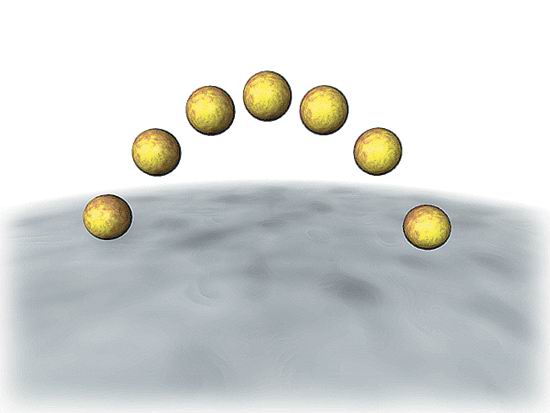 13
Домашнее задание:
§ 2.5,  №269(б), № 270 (б, г) , 271(б, г) 
В дополнительной литературе или с помощью Интернет ресурсов постарайтесь найти  области применения квадратных неравенств и нерассмотренные способы решения квадратных неравенств
14
Рефлексия
Ответьте на вопросы
Что я понял, как я работал, какие методы использовал, какие из них привели к результату, какие были ошибочными и почему, как я теперь бы решил поставленную задачу;
как мы работали в группе, как были распределены роли, как мы с ними справились, какие мы допустили ошибки в организации работ;
как я себя чувствовал, понравилась  ли мне работа (в группе, с заданием) или нет, почему, как (с кем) бы я хотел работать и почему.
15
Рефлексия
«Шесть шляп мышления»
Белая шляпа: информация (конкретные суждения без эмоционального оттенка).
Красная шляпа: эмоциональные суждения без объяснений.
Черная шляпа: критика – отражает проблемы и трудности.
Желтая шляпа: позитивные суждения.
Зеленая шляпа: творческие суждения, предложения.
Синяя шляпа: обобщение сказанного, философский взгляд.
16